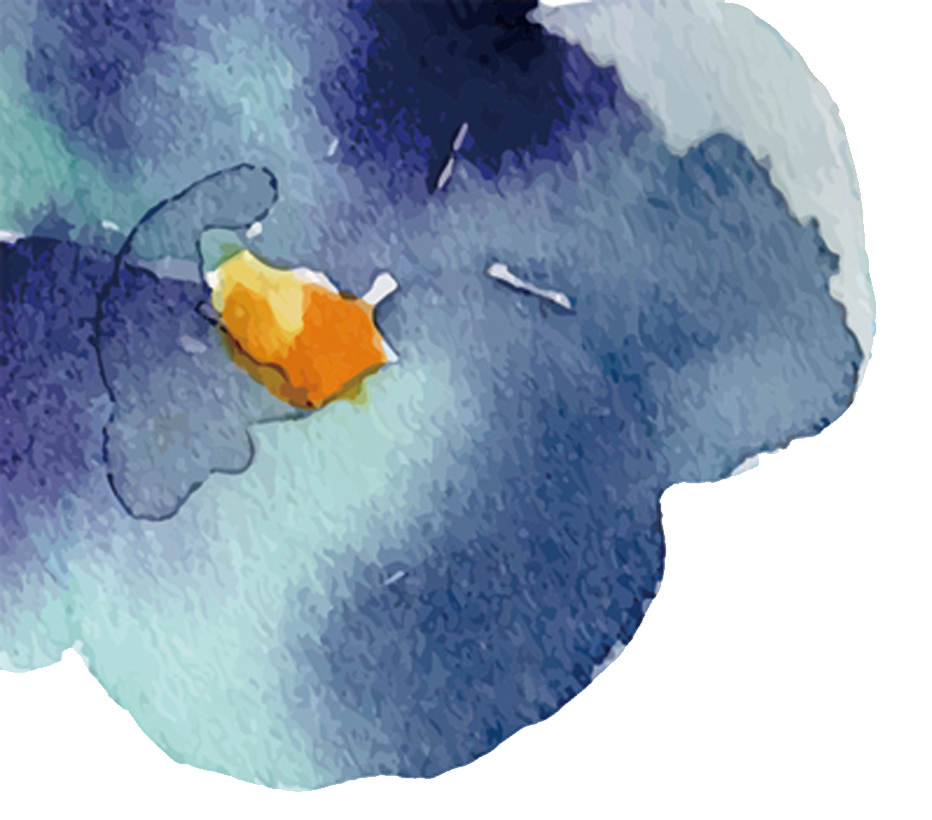 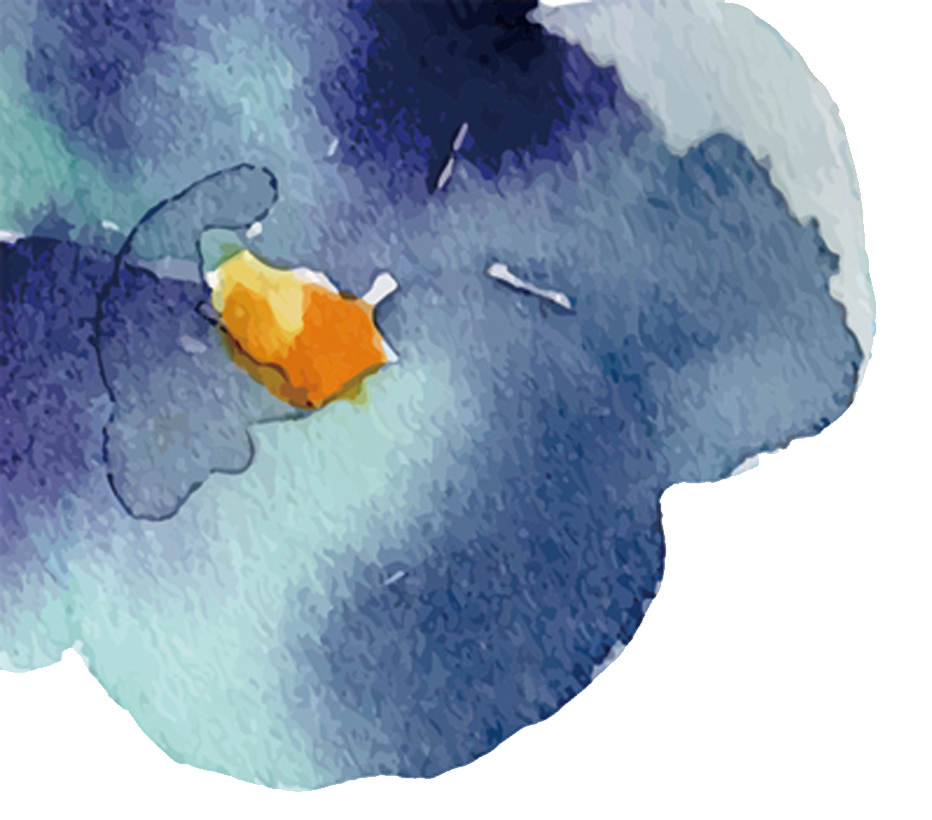 LOGO
FREE POWERPOINT TEMPLATES
Insert the Subtitle of Your Presentation
Department: XXX   Reporter: XXX
https://www.freeppt7.com
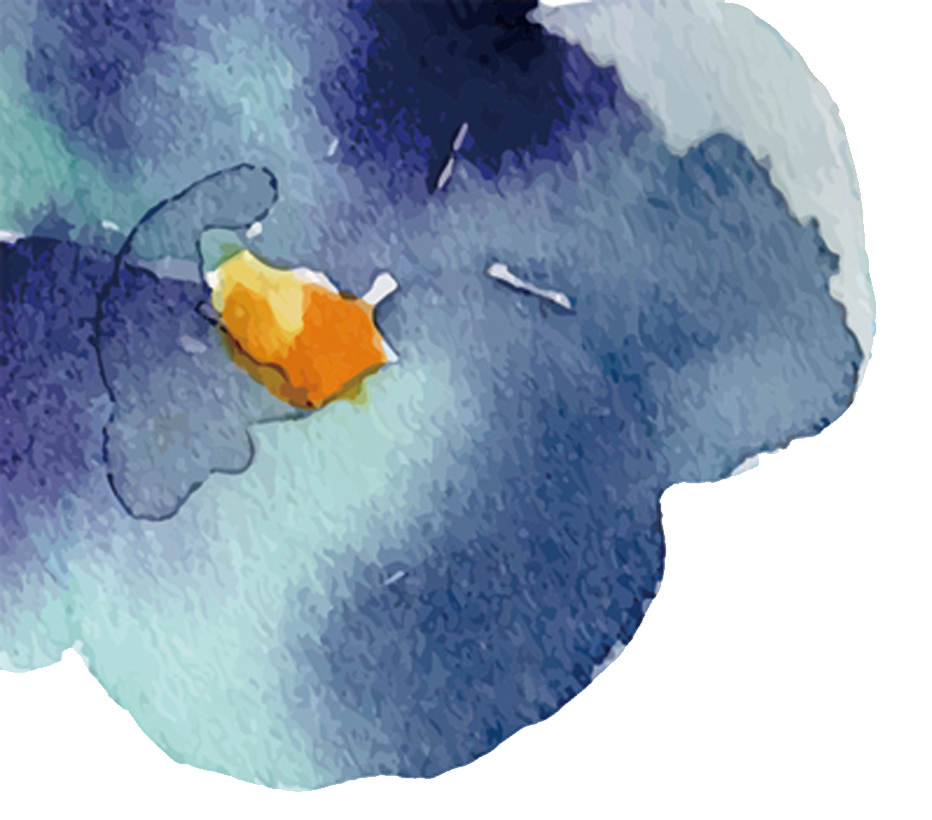 Title text presets
01
This section is displayed as a text layout place (theme font is recommended)
Title text presets
02
This section is displayed as a text layout place (theme font is recommended)
CONTENTS
Title text presets
03
This section is displayed as a text layout place (theme font is recommended)
Title text presets
04
This section is displayed as a text layout place (theme font is recommended)
Title text presets
01
This section is displayed as a text layout place (theme font is recommended)
Title text presets
02
This section is displayed as a text layout place (theme font is recommended)
CONTENTS
Title text presets
03
This section is displayed as a text layout place (theme font is recommended)
Title text presets
04
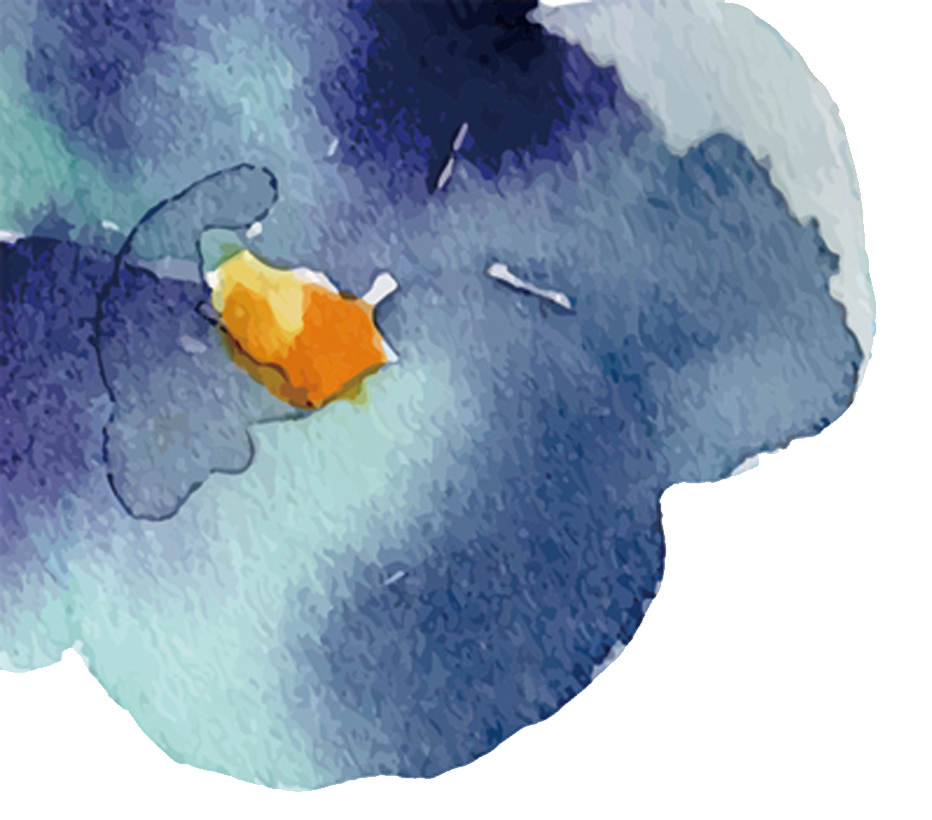 This section is displayed as a text layout place (theme font is recommended)
Click to enter the title
Title text presets
This section is displayed as a text layout (Theme font is recommended)
Title text presets
This section is displayed as a text layout (Theme font is recommended)
Title text presets
This section is displayed as a text layout (Theme font is recommended)
Title text presets
This section is displayed as a text layout (Theme font is recommended)
Click to enter the title
1
2
4
3
Title text presets
Title text presets
This section is displayed as a text layout(Theme font is recommended)
This section is displayed as a text layout(Theme font is recommended)
Title text presets
Title text presets
This section is displayed as a text layout(Theme font is recommended)
This section is displayed as a text layout(Theme font is recommended)
Click to enter the title
01
Title text presets
Title text presets
Title text presets
03
This section is displayed as a text layout place (theme font is recommended)
This section is displayed as a text layout place (theme font is recommended)
This section is displayed as a text layout place (theme font is recommended)
02
03
02
01
Click to enter the title
Title text presets
Title text presets
01
02
This section is displayed as a text layout(Theme font is recommended)
This section is displayed as a text layout(Theme font is recommended)
Title text presets
Title text presets
03
04
This section is displayed as a text layout(Theme font is recommended)
This section is displayed as a text layout(Theme font is recommended)
Title text presets
Title text presets
05
06
This section is displayed as a text layout(Theme font is recommended)
This section is displayed as a text layout(Theme font is recommended)
Click to enter the title
Title text presets
This section is displayed as a text layout(The subject word is recommended).
Title text presets
This section is displayed as a text layout(The subject word is recommended).
Title text presets
This section is displayed as a text layout(The subject word is recommended).
Title text presets
This section is displayed as a text layout(The subject word is recommended).
Title text presets
01
This section is displayed as a text layout place (theme font is recommended)
Title text presets
02
This section is displayed as a text layout place (theme font is recommended)
CONTENTS
Title text presets
03
This section is displayed as a text layout place (theme font is recommended)
Title text presets
04
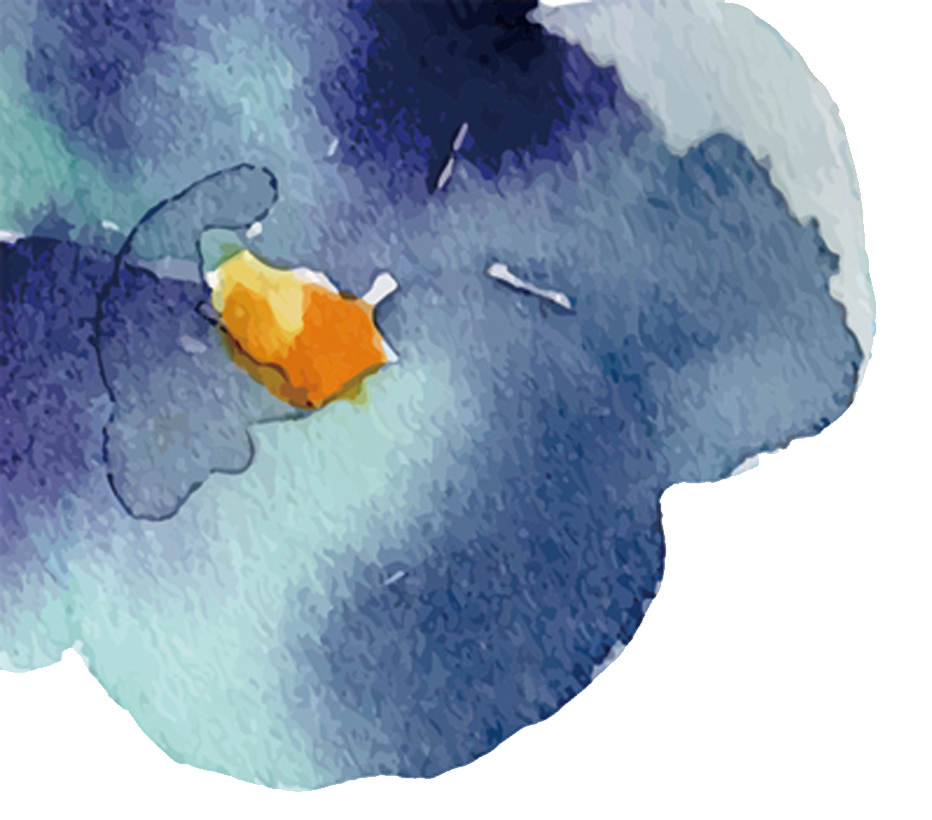 This section is displayed as a text layout place (theme font is recommended)
Click to enter the title
Click to enter the title
Keywords
Keywords
Keywords
Keywords
Title text presets
Title text presets
Title text presets
Title text presets
This section is displayed as a text layout(Theme font is recommended)
This section is displayed as a text layout(Theme font is recommended)
This section is displayed as a text layout(Theme font is recommended)
This section is displayed as a text layout(Theme font is recommended)
Click to enter the title
Title text presets
Title text presets
Title text presets
This section is displayed as a text layout (Theme font is recommended)
This section is displayed as a text layout (Theme font is recommended)
Title text presets
Title text presets
Title text presets
Title text presets
Title text presets
This section is displayed as a text layout (Theme font is recommended)
This section is displayed as a text layout (Theme font is recommended)
Title text presets
01
This section is displayed as a text layout place (theme font is recommended)
Title text presets
02
This section is displayed as a text layout place (theme font is recommended)
CONTENTS
Title text presets
03
This section is displayed as a text layout place (theme font is recommended)
Title text presets
04
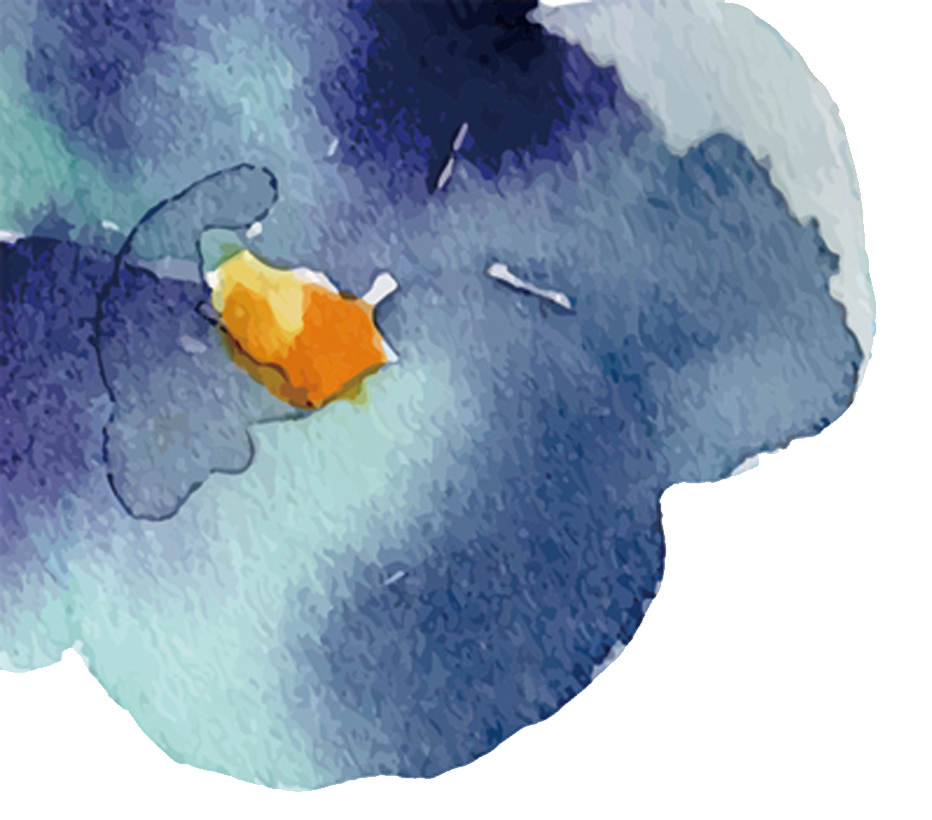 This section is displayed as a text layout place (theme font is recommended)
Click to enter the title
Title text presets
Title text presets
Title text presets
Title text presets
This section is displayed as a text layout place (theme font is recommended)
This section is displayed as a text layout place (theme font is recommended)
This section is displayed as a text layout place (theme font is recommended)
This section is displayed as a text layout place (theme font is recommended)
Title text presets
Click to enter the title
Title text presets
Title text presets
This section is displayed as a text layout (Theme font is recommended)
This section is displayed as a text layout (Theme font is recommended)
Title text presets
Title text presets
Title text presets
This section is displayed as a text layout (Theme font is recommended)
This section is displayed as a text layout (Theme font is recommended)
This section is displayed as a text layout (Theme font is recommended)
01
03
05
02
04
Click to enter the title
Title text presets
This section is displayed as a text layout place (theme font is recommended)
Title text presets
Title text presets
Title text presets
Title text presets
This section is displayed as a text layout(Theme font is recommended)
This section is displayed as a text layout(Theme font is recommended)
This section is displayed as a text layout(Theme font is recommended)
This section is displayed as a text layout(Theme font is recommended)
Click to enter the title
Title text presets
Title text presets
Title text presets
Title text presets
This section is displayed as a text layout(Theme font is recommended)
This section is displayed as a text layout(Theme font is recommended)
This section is displayed as a text layout(Theme font is recommended)
This section is displayed as a text layout(Theme font is recommended)
90%
70%
Title text presets
01
This section is displayed as a text layout place (theme font is recommended)
Title text presets
02
This section is displayed as a text layout place (theme font is recommended)
CONTENTS
Title text presets
03
This section is displayed as a text layout place (theme font is recommended)
Title text presets
04
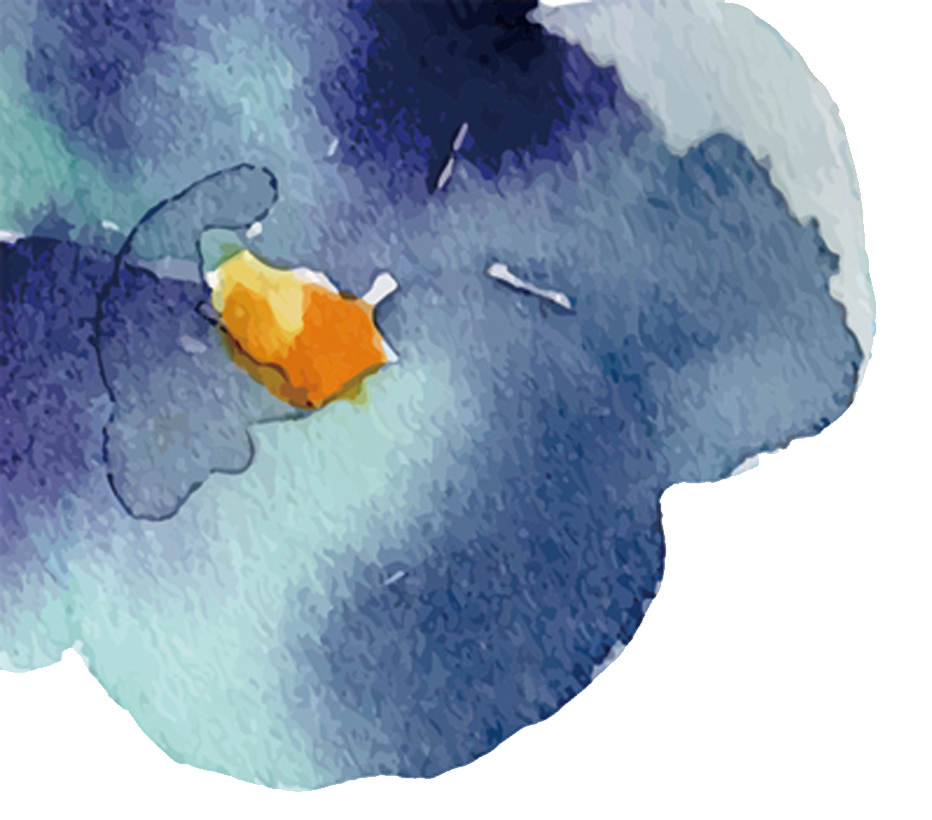 This section is displayed as a text layout place (theme font is recommended)
Title text presets
Title text presets
Title text presets
Title text presets
This section is displayed as a text layout (Theme font is recommended)
This section is displayed as a text layout (Theme font is recommended)
This section is displayed as a text layout (Theme font is recommended)
This section is displayed as a text layout (Theme font is recommended)
Click to enter the title
20%
70%
Title text presets
Title text presets
This section is displayed as a text layout(Theme font is recommended)
This section is displayed as a text layout(Theme font is recommended)
Title text presets
Title text presets
This section is displayed as a text layout(Theme font is recommended)
This section is displayed as a text layout(Theme font is recommended)
90%
50%
Click to enter the title
Add title content
Add title content
Details......Click to enter the specific text of this column, concise description of the content, this is a concept illustration, please modify according to your specific content as appropriate
Details......Click to enter the specific text of this column, concise description of the content, this is a concept illustration, please modify according to your specific content as appropriate
Add a title
Add a title
Enter text content
Enter text content
Enter text content
Enter text content
Add title content
Add title content
Add a title
Add a title
Details......Click to enter the specific text of this column, concise description of the content, this is a concept illustration, please modify according to your specific content as appropriate
Details......Click to enter the specific text of this column, concise description of the content, this is a concept illustration, please modify according to your specific content as appropriate
Click to enter the title
Title text presets
Title text presets
Title text presets
Title text presets
This section is displayed as a text layout (Theme font is recommended)
This section is displayed as a text layout (Theme font is recommended)
This section is displayed as a text layout (Theme font is recommended)
This section is displayed as a text layout (Theme font is recommended)
Click to enter the title
Title textDefault
Title textDefault
This section is displayed as a text layout (Theme font is recommended)
This section is displayed as a text layout (Theme font is recommended)
Title textDefault
Title textDefault
This section is displayed as a text layout (Theme font is recommended)
This section is displayed as a text layout (Theme font is recommended)
Click to enter the title
Keywords
Keywords
Title text presets
Title text presets
Title text presets
Title text presets
Keywords
This section is displayed as a text layout place (theme font is recommended)
This section is displayed as a text layout place (theme font is recommended)
This section is displayed as a text layout place (theme font is recommended)
This section is displayed as a text layout place (theme font is recommended)
Keywords
Keywords
Keywords
Keywords
Keywords
Keywords
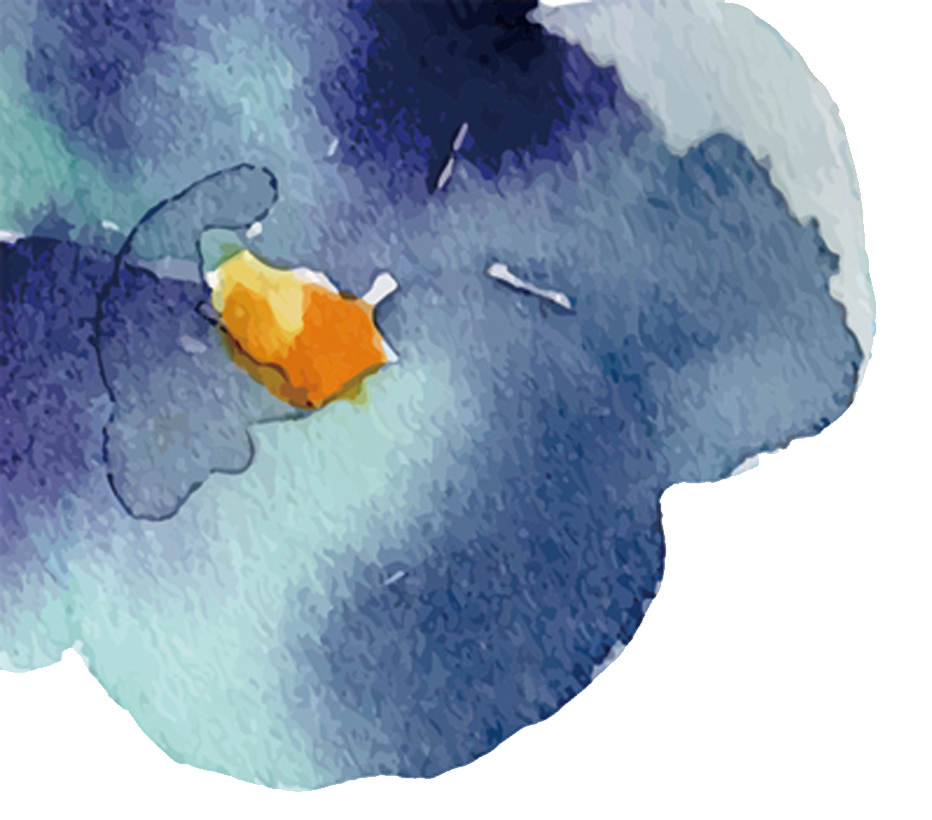 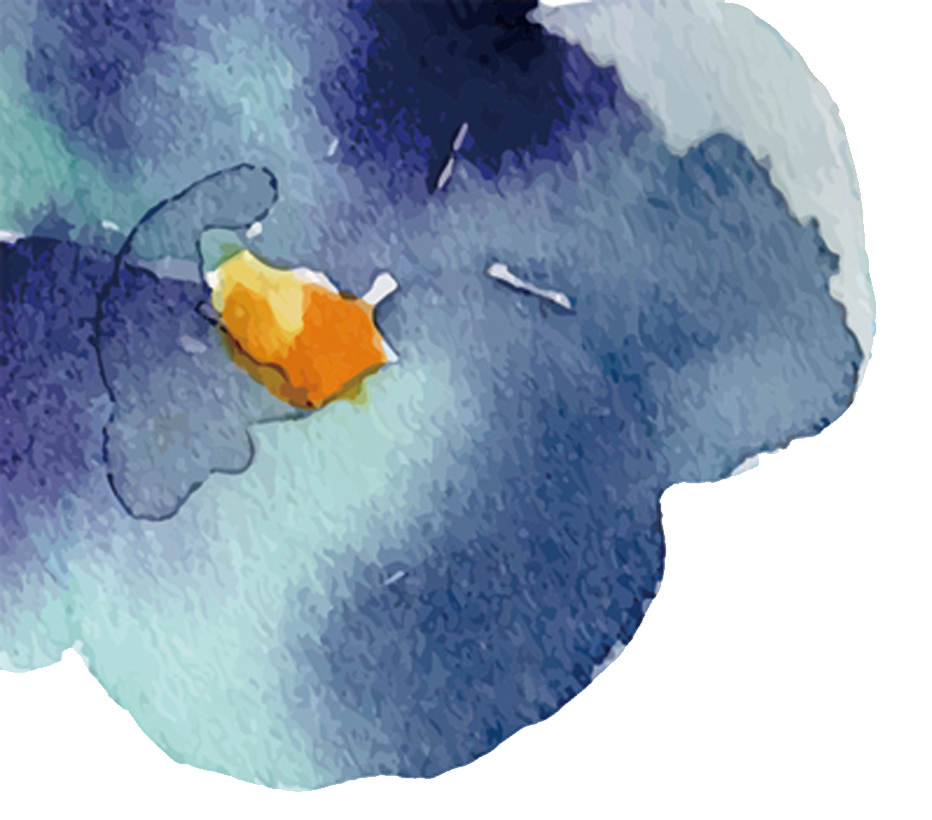 LOGO
THANKS TO WATCHING.
Insert the Subtitle of Your Presentation
https://www.freeppt7.com